The Impact of Bullying on Adolescent Boys and Girls
Kaitlyn Hurley
Monmouth University
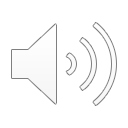 BACKGROUND
LITERATURE REVIEW
METHOD
LIMITATIONS
School personnel take preventative action towards bullying without fully understanding the effects it may have on adolescents. The generalized bullying prevention that is promoted in schools is often overlooked by students, as many do not take it seriously. 
The current study will add to the literature about the effects of bullying. It will further examine if there is a difference in the effects of bullying on boys and girls. This study looks to promote a greater understanding of the dangers of bullying in adolescents.
North-eastern middle and high school students (N=550), will complete surveys about bullying, self-esteem, peer relationships, and school performance. The relationship between self-esteem, peer relationships, school performance and bullying will be analyzed.
Previous research shows that girls face lower self-esteem in bullying situations, while boys have higher self-esteem when they are both a bully and victim (Brito & Oliveira, 2013).
Students that are victims of bullying have much lower academic engagement than students that are not victims of bullying. It has also been found that the bullies also have lower school performance than those that are not involved in bullying. (Tekel & Karadag, 2020; Kibriya et al., 2017). 
It has been found that girls are more aware of both bullying and cyberbullying behavior and have stronger peer relationships. Girls are more likely to engage in conflict-resolution behaviors than their male counterparts. (Palomares-Ruiz et al., 2021; (Longobardi et al., 2022). )
Participants may choose not to participate in this study, which may lead to a low response rate.
This study focuses on students, meaning parent/guardian consent will be needed to conduct this study.
Participants may not want to be honest about their experiences or involvement with bullying to make themselves look better to the researcher.
Participants
North-eastern middle and high school students (N= 550)
Aged 12-16, ideal group of participants would include all gender identities, and is racially diverse.

Procedures
A Multistage Probability sample will be used to select participants.
Quantitative research will be conducted by giving students surveys.

Measures
IV = “Bullying”
DV = “Self-Esteem”
DV = “Peer Relationships”
DV = “School Performance”

Data Analysis
Survey data will be coded into SPSS
Multiple Regression and Pearson’s r will be used to determine correlations
REFERENCES
References
Brito, C. C., & Oliveira, M. T. (2013). Bullying and self-esteem in adolescents from public schools. Jornal de Pediatria (Versão Em Português), 89(6), 601–607. https://doi.org/10.1016/j.jpedp.2013.04.002 
Kibriya, S., Xu, Z. P., & Zhang, Y. (2017). The negative consequences of school bullying on academic performance and mitigation through female teacher participation: Evidence from Ghana. Applied Economics, 49(25), 2480–2490. https://doi.org/10.1080/00036846.2016.1240350 
Longobardi, C., Ferrigno, S., Gullotta, G., Jungert, T., Thornberg, R., & Marengo, D. (2021). The links between students’ relationships with teachers, likeability among peers, and bullying victimization: The intervening role of teacher responsiveness. European Journal of Psychology of Education, 37(2), 489–506. https://doi.org/10.1007/s10212-021-00535-3 
Palomares-Ruiz, A., García-Perales, R., Cebrián-Martínez, A., & Martín-García, M. I. (2021). Bullying and cyberbullying in primary school: The impact of gender and student academic performance. Sustainability, 13(13), 7316. https://doi.org/10.3390/su13137316 
Tekel, E., & Karadag, E. (2019). School bullying, School Mindfulness and School Academic Performance: A structural equation modelling study. Journal of Psychologists and Counsellors in Schools, 30(2), 129–145. https://doi.org/10.1017/jgc.2019.10
STUDY DESIGN
Determine Research Question and Purpose of the Study
Literature Review
Decide on Type of Research
PURPOSE & RESEARCH QUESTION(S)
The purpose of this study is to examine the relationship bullying has on self-esteem, school performance, and peer relationships, as well as any differences in these factors by gender.
The research questions in this study are:
How does bullying affect self-esteem in girls compared to boys?
How does bullying affect school performance in girls compared to boys?
How does bullying affect peer relationships in girls compared to boys?
Gain Consent from schools and guardians
Code Data into Analysis Software
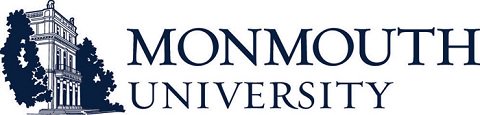 Contact Schools
Conduct analysis to determine correlation
Distribute Surveys to Students during Elective Periods
For questions/comments, email: s1318435@monmouth.edu
[Speaker Notes: Directions: 

Delete the text and fill in your information using the template. Section headings should remain the same. Some text is provided in black to use as an example. Most of your information will come from your research proposal – but you should avoid copy and pasting directly from that assignment. See scoring rubric file for more information on what should go in each section.

You are allowed to move components of this template (make sections bigger/smaller, change text size [minimum 24pt], change colors), but be sure any changes you make keeps the formatting clear and easy to read. 

After you have completed your poster, save it as a .pdf file and upload it to eCampus.]